SLO Assessment Round Table
Welcome!
Friday, April 29
9:30am
Agenda
Reason for meeting
Provide an initial dialogue that crosses all areas of the College 
Determine how we view our SLO assessment activities 
Gather information that will shape the 2011-12 process
Foster those aspects that are beneficial
Improve aspects that are inefficient or ineffectual
Agenda
Process 
Answer questions posted at every table
Each table should have a recorder who gathers and lists collected information
Groups will have 12 minutes to discuss each question
Participants will move to the next table to answer the next question in the series
Agenda
Rules
Be open and honest
Encourage everyone in your group to participate
See Barbara to determine how she correlated your badge picture with your personality type!
Any questions before we begin?
You have 12 minutes!
You have 2 minutes!
Please move on to the next table!
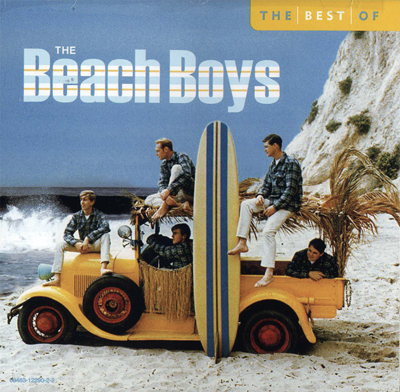 You have 12 minutes!
You have 2 minutes!
Please move on to the next table!
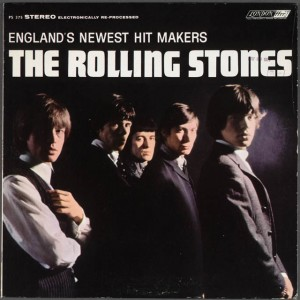 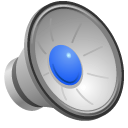 You have 12 minutes!
You have 2 minutes!
Please move on to the next table!
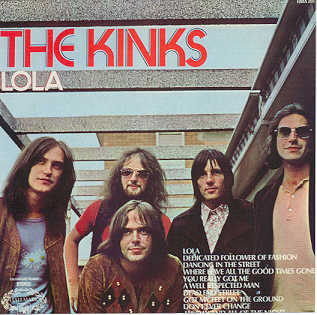 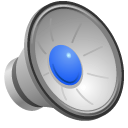 You have 12 minutes!
You have 2 minutes!
Please move on to the next table!
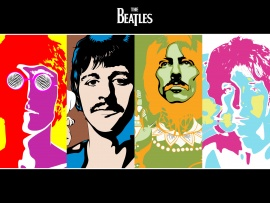 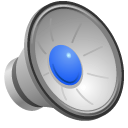 You have 12 minutes!
You have 2 minutes!
Please move on to the next table!
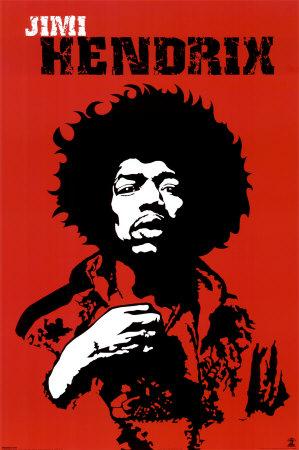 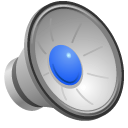 You have 12 minutes!
You have 2 minutes!
Please move on to the next table!
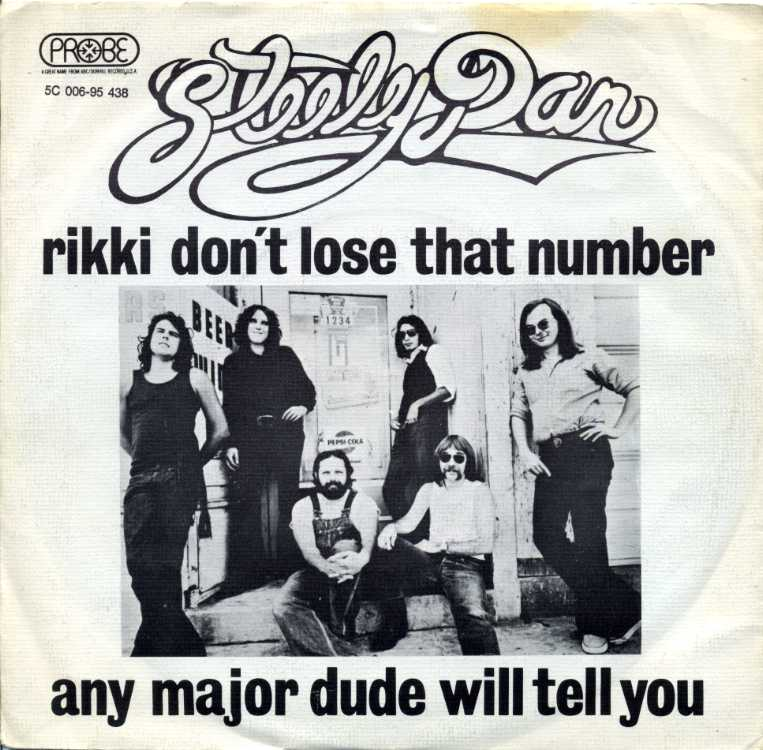 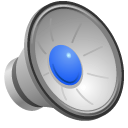 You have 12 minutes!
You have 2 minutes!
Review and comments
What does your area enjoy or find beneficial about our current student learning outcomes assessment process?
How embedded is the student learning outcomes assessment process in the ongoing workings of your area?
Review and comments
How often, and for how long, does you area spend time discussing SLOs?
What does your area find lacking, in need of improvement, or a barrier to full inclusion of SLO assessment into your area?
Review and comments
What do you think of the College providing resources for:
Ongoing training of participants in SLO implementation? 
Departments to offer annual meetings with adjunct and full-time faculty to reflect upon and discuss assessment?
Review and comments
What do you think of our assessment plan using current College mechanisms:
ePIE for recording purposes
Curricular “measurable objectives” as SLOs
Allowing for the creation of broad-based SLOs that would cross disciplines for use in multiple courses?
Review and comments
What do you think of faculty being strongly encouraged to:
Include measureable objectives on all course syllabi?
Include course-level SLOs on syllabi if they differ from the measureable objectives?
Thank you for your time!
The information shared today will be collected and transcribed, and will guide the process for next year. 
If you would like to further shape the College’s assessment efforts, please consider serving on the Outcomes Committee for 2011-12!
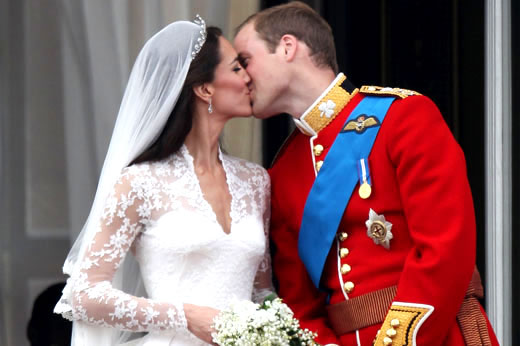